Towards the establishment of  JSPS Alumni Club in Norway (ACN)
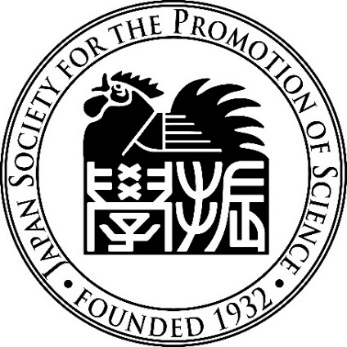 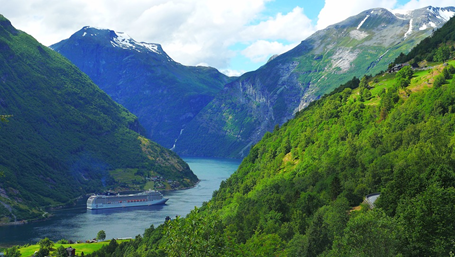 JSPS Stockholm Office
Director, Tadaharu Tsumoto, MD,PhD
Alumni Clubs in the Nordic Countries
The JSPS alumni clubs form and maintain close networks among former JSPS fellows, and JSPS supports the operation of alumni communities.
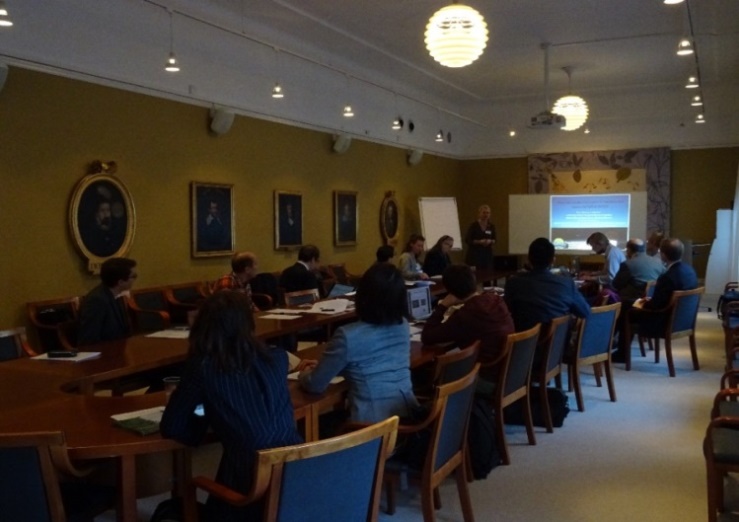 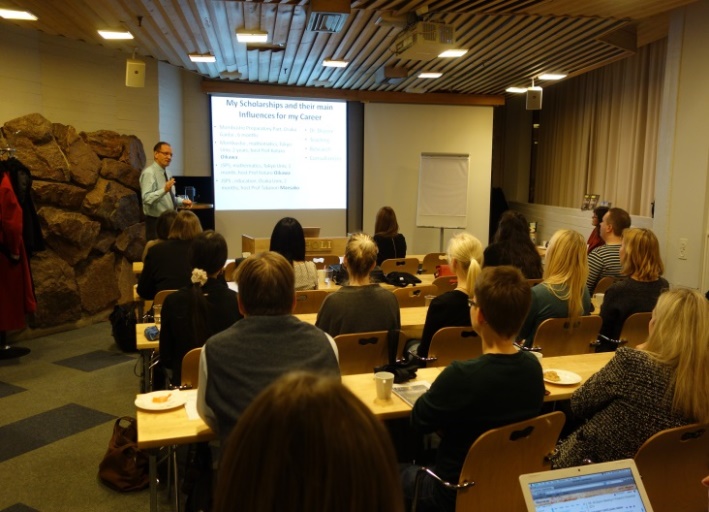 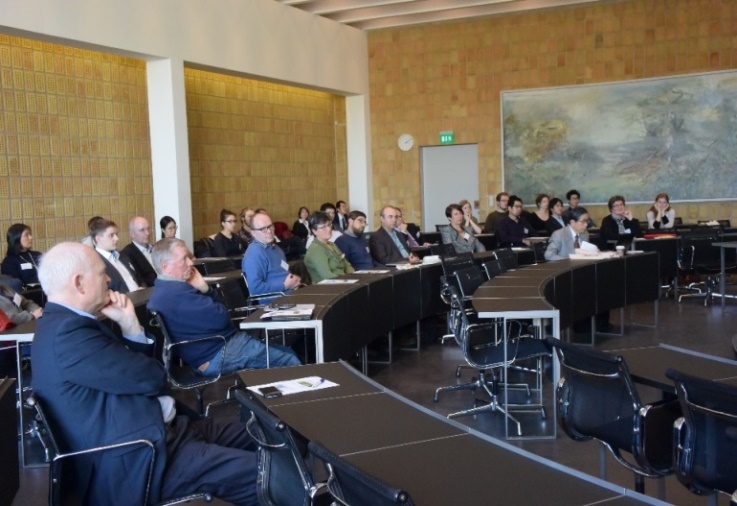 [Speaker Notes: The third is forming a researcher community.
The JSPS supports for Alumni Associations to form and maintain close networks among researchers who have received support from JSPS.]
An example of Activities of JSPS Alumni Club
To form a researcher network in Sweden by SAC (Swedish Alumni Club)
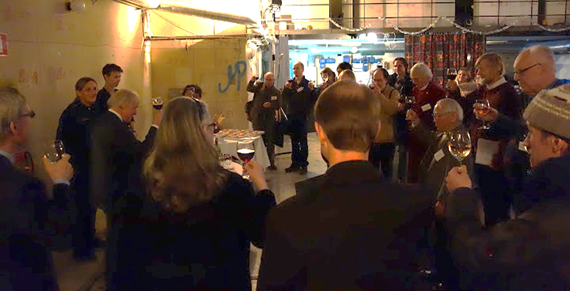 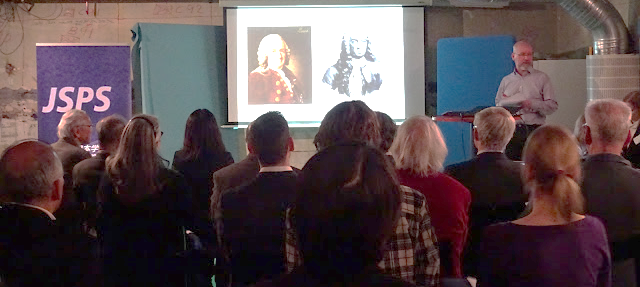 Application to BRIDGE 
Fellowship Program
Providing opportunities for former 
JSPS fellows to revisit Japan for
creating, sustaining or strengthening 
collaborative relations with 
Japanese colleagues.
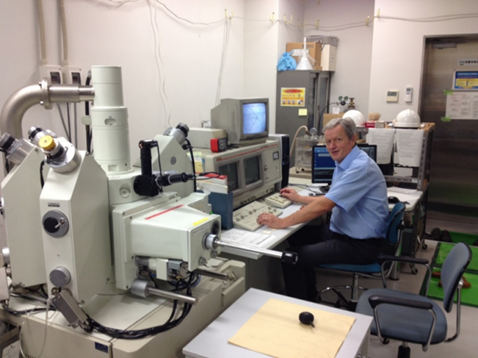 Process for the establishment of Alumni Club in Norway
researchers community
① Suggest
② Support
JSPS Stockholm Office
③ Establishment
JSPS Alumni Club in Norway
The expected results of Alumni Club in Norway ①
Forming International Research-Support Networks
Increasing International Joint Research between Norway and Japan.
Promoting Academic exchanges
The expected results of Alumni Club in Norway ②
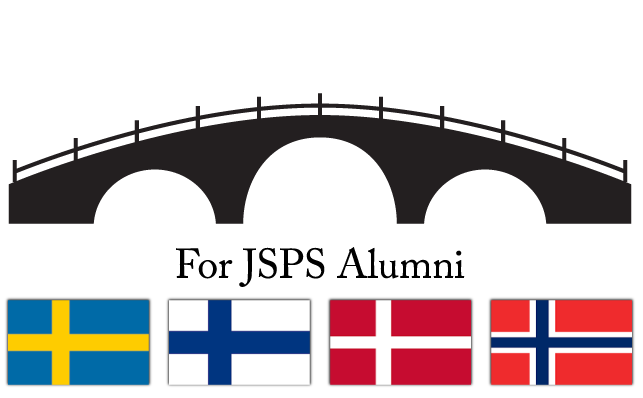 In the future, the Alumni Clubs in the Nordic countries will together strengthen the collaboration with Japan.
Future plans of activities of ACN (tentative)
Vice Chair Candidate
Dr. Anders Øverby
Chair Candidate
Prof. Rasmus Bertelsen
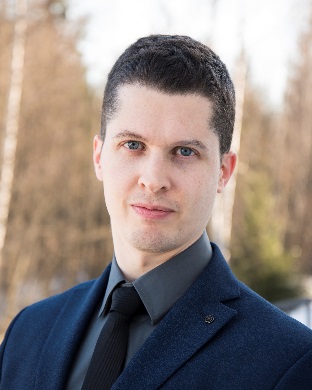 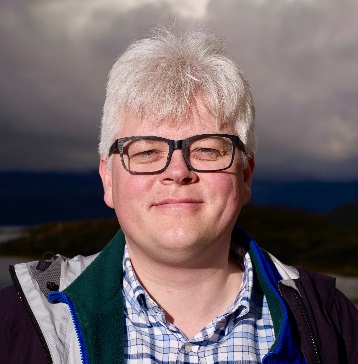 ＜Activity Plan＞May 2018,  Board meetingSeptember 2018,  Kick-off meetingDecember 2018,  Call for BRIDGE Fellowship Applications FY2019January 2019, Board meeting and General Assembly +                        Norway-Japan Academic NetworkMarch 2019,  Deadline for BRIDGE Fellowship Applications FY2019
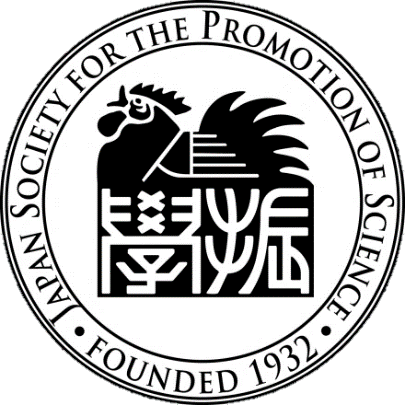 Takk!
JSPS Stockholm Office

              Director;  Tadaharu Tsumoto, MD, PhD
  Deputy Director;  Takao Yoshihara
                        Staffs;  Kaori Okamoto, 
                                       Fumie Yamashita, 
                                       Marika Tashima,
                                       Viktor Granström
Retzius Väg 3, 171 65 Solna, Sweden
TEL: +46-8-5258-4561
FAX: +46-8-31-38-86
E-mail: jsps-sto@jsps-sto.com
http://www.jsps-sto.com
Facebook : JSPS Stockholm Office